JavaScript Tricks
Things you may not have
realized you could do
Nick Airdo
Señor Software Monkey
Central Christian Church (AZ)

Email: Nick.Airdo@centralAZ.com
Twitter: @airdo
[Speaker Notes: Just a few things to get you thinking…]
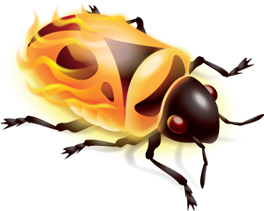 Firebug
A must have Firefox plugin
http://getfirebug.com/
Adv Html Text
Add it to the page in question
P.S. Use the auto-resize trick from RC 2010…
Hacking Admin Modules ™
To get a auto resizing Module Details textbox:
RC 2010
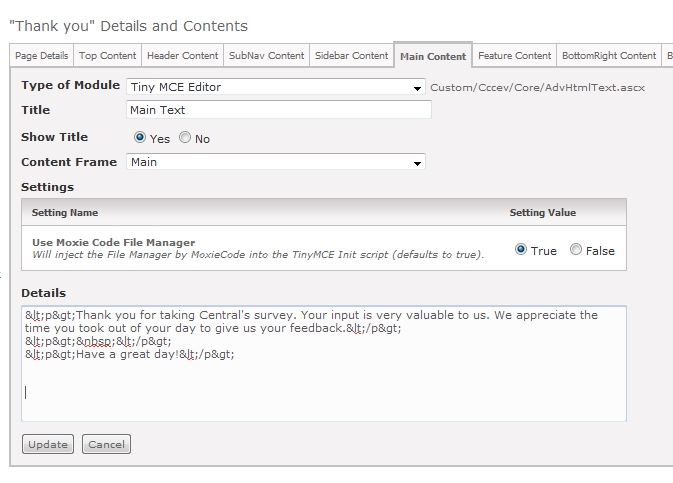 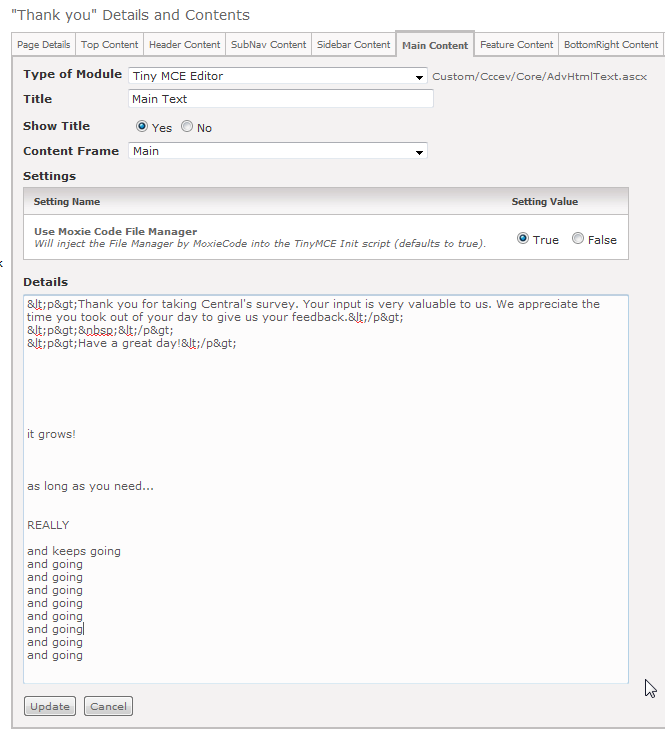 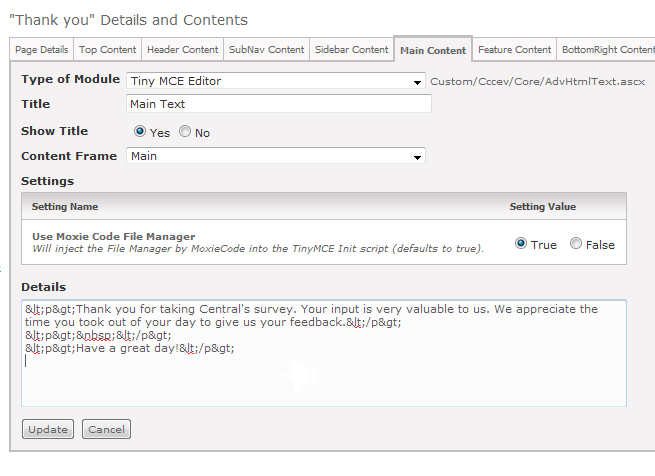 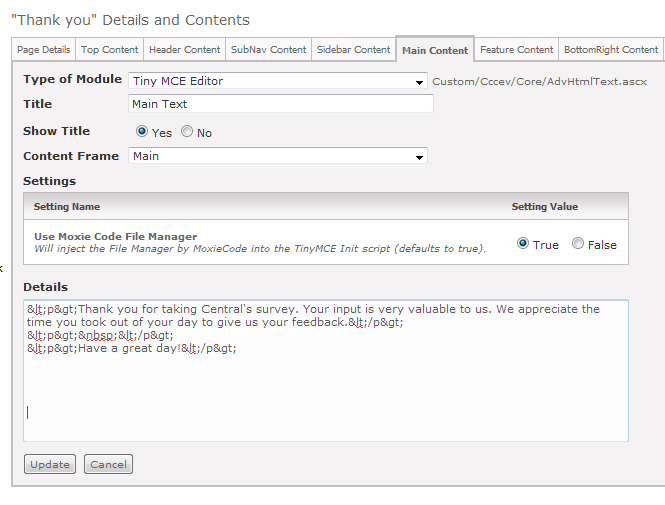 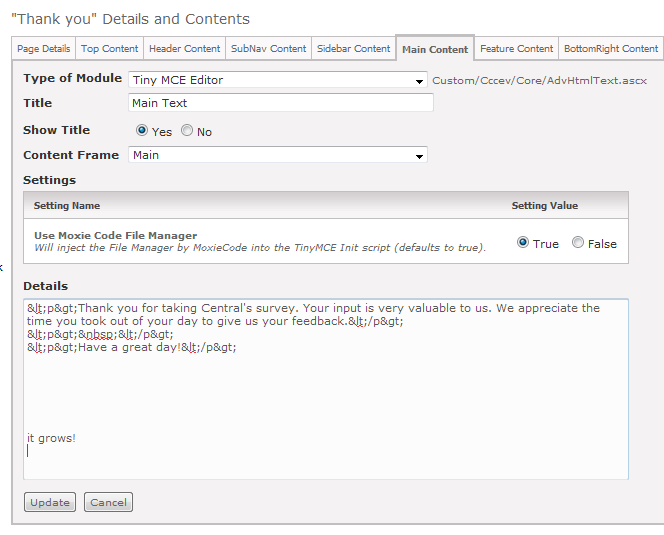 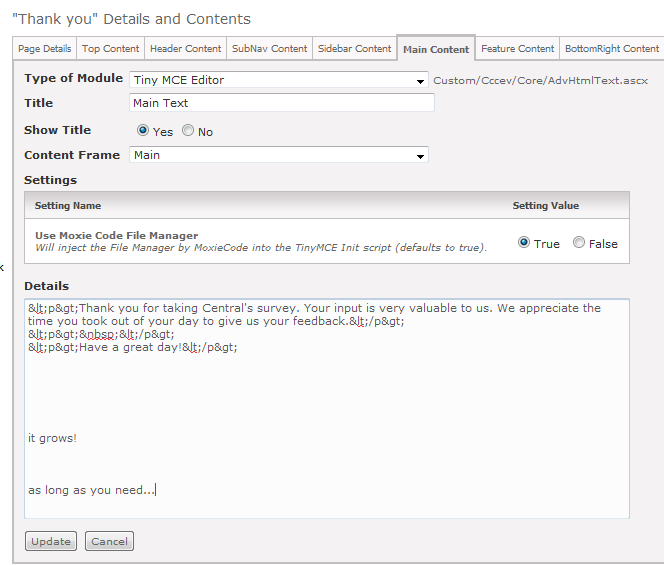 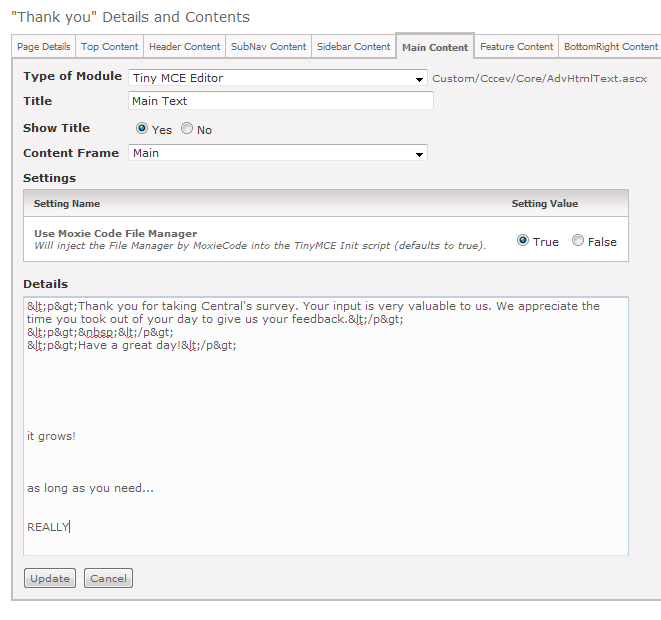 Hacking Admin Modules ™
Add this inside your standard UserControls/Admin/moduleinstancelist.ascx
RC 2010
<script type="text/javascript" src="Custom/Cccev/js/autoresize.jquery.min.js"></script>
       
<script type="text/javascript">
$(document).ready(function()
{
       $("[id$='tbDetails']").autoResize({
           // On resize:
           onResize : function() {
               $(this).css({opacity:0.8});
           },
           // After resize:
           animateCallback : function() {
               $(this).css({opacity:1});
           },
           // Quite slow animation:
           animateDuration : 300,
           // More extra space:
           extraSpace : 20
       });

    $("[id$='tbDetails']").focus(function()
    {
        $("[id$='tbDetails']").attr('Rows', 20 ); // set to 20 rows at first
    });
});    
</script>
* in your swag bag
[Speaker Notes: Or add it to the page where that module lives.]
Auto Check Bulk Email
Page 21
Inspect Elementwith Firebug tofind input controlID
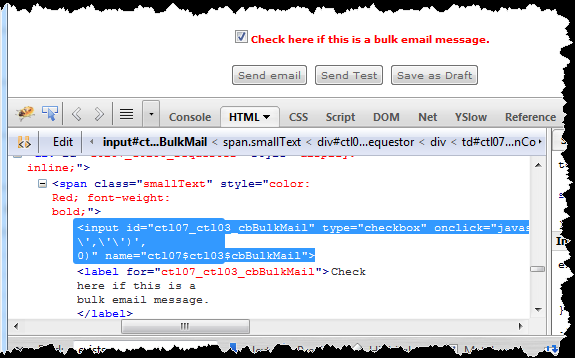 [Speaker Notes: Using Firebug, find the name of the input checkbox ID]
Auto Check Bulk Email
Add this to the Adv Html Text module details on the “New Communication” page (21)
<script type="text/javascript">
$( function() {
    var $cb = $('input[id$=_cbBulkMail]');
    if ( $cb.length != 0 ) {
        $cb.attr('checked','checked');
        $cb.checked = true;
    }
});
</script>
The last part of the ID


So I’m using the ends with selector
Email Validation
Tired of waiting for SCRUM to provide email address validation on event registration?
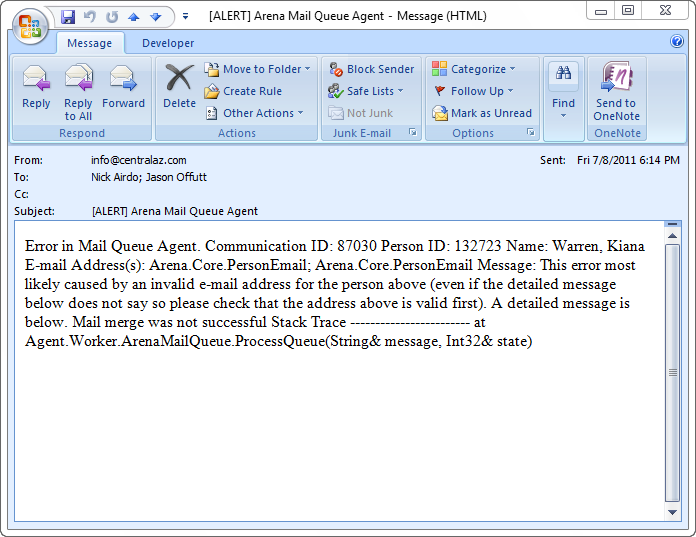 Wait No More!
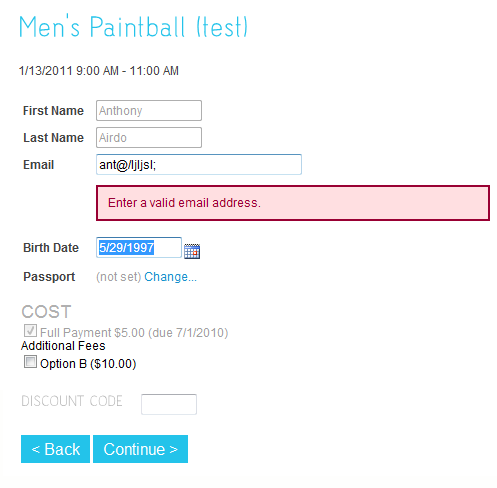 This goes into an Adv Html Text module on “Event Registration Page 3”
<script type="text/javascript">

function validEmail() {
       $email = $("input[id$=stdField_EM]");
       if ( $email.length == 0 ) { return true; }

       $(".error").hide();
       var hasError = false;
       var emailReg = /^([\w-\.]+@([\w-]+\.)+[\w-]{2,4})?$/;

       if( $email.val() == '' ) { 
           $email.after('<span class="error">Please enter a valid address.</span>'); 
           hasError = true; 
       }
       else if( ! emailReg.test( $email.val() ) ) { 
           $email.after('<span class="error">Enter a valid email address.</span>'); 
           hasError = true; 
       }

       if( hasError == true ) { return false; }
}
 .
 .
 .
First we’ll just define a validEmail checking function…
Feel free to remove this part if you don’t want to require it
[Speaker Notes: Add this on your Event Registration Page 3]
.
.
.

$(document).ready( function() {

    $('input[id$=stdField_EM]').blur(function() {
        validEmail();
    });

    $('input[id$=btnNext]').click(function() {
        if ( validEmail() == false ) {
            alert( "Please enter a valid email address.");
            $("input[id$=stdField_EM]").focus();
            return false;
        }
    });

}); 

</script>
For when the user tabs out of the field…
For when the user tries to click to the “next” step…
[Speaker Notes: Add this on your Event Registration Page 3]
Been Burned?
Yeah, I’ve seen the â€™ bug in emails…
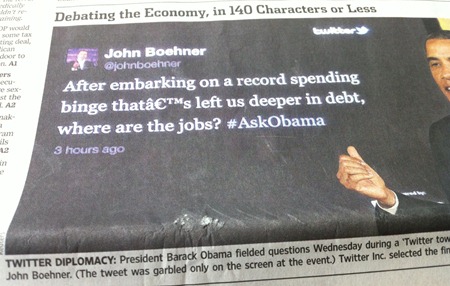 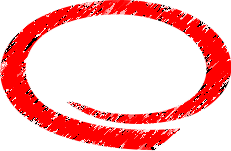 Woulda Shoulda Coulda
[Speaker Notes: On page 21]
Put into an Adv Html Text module on New Communications (page 21)
<script type="text/javascript">

function hasNonAscii( $item ) {

   var nonAscii = /[^\u0000-\u007F]/;

   if( nonAscii.test( $item.val() ) ) {
      if ( $item.next(".error").length == 0 ) {
         $item.after('<span class="error errorText"> Oops! That contains special (non-ASCII) characters.</span>');
      }
   } else {
      $item.next(".error").remove();
   }
}

$(document).ready( function() {

    $('input[id$=_tbSubject]').blur(function() {
        hasNonAscii( $(this) );
    });

}); 

</script>
Any non-ascii character
“this” is the tag element but
“$(this)” is the jQuery object
[Speaker Notes: Add this on your Event Registration Page 3]
And the body…
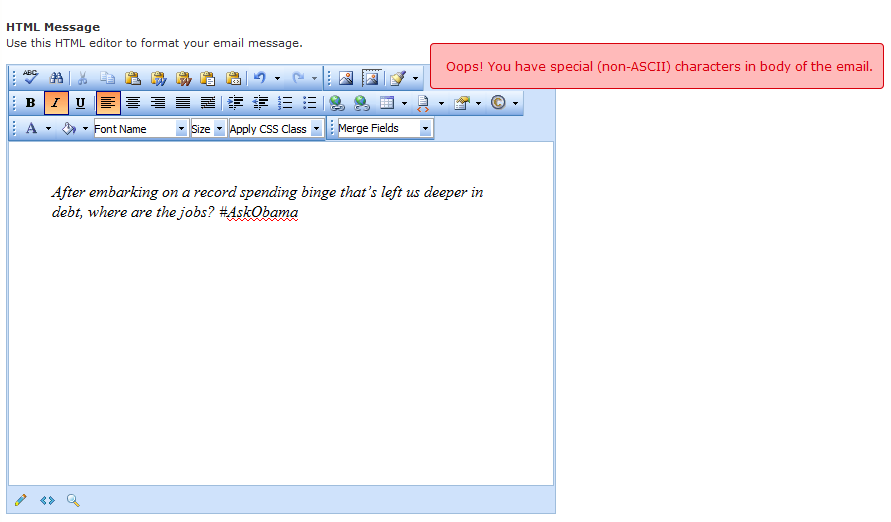 …trickier because of the RAD Editor
I had to dig around over in Telerik’s old documentation 
http://www.telerik.com/help/aspnet/editor/gethtml.html 

We’ll also be editing the mailmerge.ascx directly (not ideal)… but hey, at least you can!
NOTE: Regarding editing .ascx
Not ideal!
First choice
Make custom copy of .ascx but still have it extend the original .cs class. Ex:<%@ control language="c#" inherits="ArenaWeb.UserControls.MailMerge, Arena" %>
Register in Arena as new module and use it where you used the original module.
Second choice, edit original but make a copy called *.ascx.cust for when you upgrade. (search for *.cust after upgrades and do diff/merge)
Inside the UserControls\mailmerge.ascx file
.
.
.
<radE:RadEditor OnClientLoad="OnClientLoad" ID="radEditor“ …
.
.
.
Had to jam this in there
[Speaker Notes: This part could probably go anywhere, but why would you?]
Inside the UserControls\mailmerge.ascx file
<script type="text/javascript">

       var $errorArea = $("div[id$=_pnlHtmlMessage] > div:nth-child(1)");
       var nonAscii = /[^\u0000-\u007F]/;
       var errorsDetected = false;
       
       function OnClientLoad(editor) {
           editor.AttachEventHandler("onkeyup", function() {
                if( nonAscii.test( editor.GetText(false) ) ) {
                    if ( ! errorsDetected ) {
                        errorsDetected = true;
                        $errorArea.after('<span class="error errorText" style="float: right"> Oops! You have special (non-ASCII) characters in body of the email.</span>');
                        $errorArea.next(".error").hide().show('slide', {direction: 'right'}, 500);
                    }
                } else {
                    errorsDetected = false;
                    $errorArea.next(".error").fadeOut(500, function(){ $errorArea.next(".error").remove(); });
                }
           });
       }
</script>
Here’s our function
Just a little flair
[Speaker Notes: This part could probably go anywhere, but why would you?]
Inside the UserControls\mailmerge.ascx file
<style type="text/css">
.info, .success, .warning, .error
{
   border: 1px solid;
   margin: 10px 0px;
   padding:15px 10px 15px 15px;
   background-repeat: no-repeat;
   background-position: 10px center;
   -moz-border-radius: 4px;
}
.error
{
   color: #D8000C;
   background-color: #FFBABA;
}
</style>
Just some styling.





P.S. we should try to get Arena to add these** common styles into the main arenaBasic.css
**Adapted from  http://css.dzone.com/news/css-message-boxes-different-me
[Speaker Notes: This part could probably go anywhere, but why would you?]